ИЗУЧЕНИЕ ОСОБЕННОСТЕЙ СЕМЕЙНОГО ВОСПИТАНИЯ, ДЕТСКО-РОДИТЕЛЬСКИХ ОТНОШЕНИЙ В РАМКАХ ПРОВЕДЕНИЯ СОЦИАЛЬНОГО РАССЛЕДОВАНИЯ И ПРОФИЛАКТИКИ СЕМЕЙНОГО НЕБЛАГОПОЛУЧИЯ
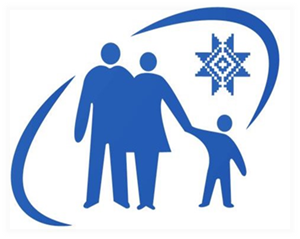 КРУГЛЫЙ СТОЛ
15 апреля 2025 г.
              г. Гомель
2
Субъекты профилактики семейного неблагополучия
местные исполнительные 
и распорядительные органы
КДН
учреждения образования
организации здравоохранения
СЕМЬЯ
органы по труду, занятости и социальной защите
территориальные органы внутренних дел
структурные подразделения жилищно-коммунального хозяйства
территориальные центры социального обслуживания населения
органы и подразделения по чрезвычайным ситуациям
Выявление насилия, жестокого обращения
в отношении несовершеннолетних
Кодекс Республики Беларусь об образовании
Закон Республики Беларусь от 19.11.1993 № 2570-XII «О правах ребенка»
Закон Республики Беларусь от 31.05.2003 № 200-З «Об основах системы профилактики безнадзорности и правонарушений несовершеннолетних»
Закон Республики Беларусь от 01.07.2010 № 153-З «Об оказании психологической помощи»
Алгоритм информирования педагогическими работниками родителей, опекунов, попечителей обучающихся и (или) сотрудников органов внутренних дел о наличии признаков насилия в отношении несовершеннолетних от 07.02.2018
Национальный механизм оказания помощи несовершеннолетним, пострадавшим от сексуального насилия от 01.04.2024
Методические рекомендации для педагогических работников по предупреждению, профилактике и устранению насилия в учреждении образования от 24.04.2024
Инструкция о порядке действий педагогических  работников по предупреждению и выявлению насилия и эксплуатации в отношении несовершеннолетних от 23.08.2024
Инструктивно-методическое письмо «Особенности организации социально-педагогических центров в 2024/2025 учебном году» от 05.09.2024
Раннее выявление случаев жестокого обращения в отношении несовершеннолетних и оказание им своевременной комплексной помощи минимизирует ущерб здоровью и развитию ребёнка.
Особое внимание необходимо уделять выявлению признаков жестокого обращения в отношении: 

• детей, проживающих в семьях, находящихся в трудной или кризисной жизненной ситуации; 
• несовершеннолетних, поступивших с телесными повреждениями в учреждения здравоохранения, социально-реабилитационные центры для несовершеннолетних или проживающих в семьях и состоящих на медико-социальном патронаже; 
• несовершеннолетних, 	проживающих 	в 	семьях, 	находящихся в социально опасном положении;
• несовершеннолетних, посещающих учреждения образования, имеющих проблемы в обучении и поведении;
• несовершеннолетних группы риска, имеющих особенности развития, детей-инвалидов;
• несовершеннолетних, проживающих в семьях, где родители не состоят в законном браке (есть мачехи и отчимы).
Маркеры перенесенного ребенком физического насилия, в том числе сексуального:
Внешний вид:
множественные повреждения, имеющие специфический характер (отпечатки пальцев, ремня, сигаретные ожоги) и различную степень давности (свежие и заживающие);
задержка физического развития (отставание в весе и росте);
признаки плохого ухода (гигиеническая запущенность, неопрятный внешний вид,
 сыпь).
Основные виды травм:
- на теле – синяки, ссадины, раны от прижигания предметами, горячими жидкостями, сигаретами или от ударов ремнем; повреждения внутренних органов или костей травматического характера;
- на голове – кровоизлияния в глазное яблоко, выбитые или расшатанные зубы, разрывы или порезы во рту, на губах;
- особой формой физического насилия у детей раннего возраста является синдром сотрясения, который характеризуется потерей сознания, рвотой, головными болями.
Поведенческие маркеры перенесенного ребенком насилия:

Дети дошкольного возраста:
ночные кошмары;
страхи; регрессивное поведение (появление действий или поступков, характерных для младшего возраста);
несвойственные характеру сексуальные игры с самим собой, сверстниками или игрушками;
открытая мастурбация;
несвойственные возрасту знания о сексуальном поведении;
 беспричинные нервно-психические расстройства. 

Дети младшего школьного возраста:
низкая успеваемость;
замкнутость, стремление к уединению;
ухудшение отношений со сверстниками;
несвойственное возрасту сексуально окрашенное поведение;
стремление полностью закрыть тело одеждой, даже если в этом нет никакой необходимости.

Дети старшего школьного возраста, подростки:
депрессивное состояние;
жалобы на боли в животе;
побеги из дома или учреждений образования и воспитания;
низкая самооценка;
угрозы или попытки самоубийства;
сексуализированное поведение;
употребление алкоголя и наркотиков;
беспорядочные половые связи, проституция.
Особенности поведения взрослых, позволяющие заподозрить насилие над детьми:

негативная характеристика ребенка;
постоянное сверхкритичное отношение к нему;
оскорбление, брань, обвинение или публичное унижение ребенка;
нежелание утешить, пожалеть ребенка, который действительно в этом нуждается;
отождествление с ненавистным или нелюбимым родственником;
перекладывание на него ответственности за свои неудачи;
открытое признание в нелюбви или ненависти к ребенку.
«СВЕТОФОР СЕКСУАЛЬНОГО ПОВЕДЕНИЯ»
Формы психического насилия:
открытое неприятие и критика ребенка, 
оскорбление и унижение его достоинства, угрозы, проявляющиеся в словесной форме без физического насилия,
 преднамеренная физическая или социальная изоляция, предъявление ребенку чрезмерных требований, не соответствующих его возрасту и возможностям; 
однократное грубое психическое воздействие, вызвавшее у ребенка психическую травму.
Группы риска детей по психоэмоциональному насилию
дети   от   нежеланной   беременности,   похожие  на  нелюбимых родственников жены или мужа;  
дети раннего возраста;  
дети-инвалиды, дети с наследственными заболеваниями или другими особенностями; 
дети  из  семей  с  деспотичным,  авторитарным,  контролирующим стилем воспитания и взаимоотношений;  
дети  из  семей,  где  внутрисемейное  насилие  является стилем жизни; 
дети,  родители  (или  один  из  родителей) которых употребляют алкоголь, наркотики, страдают депрессией;    
дети,   в   семье   которых   много  социально-экономических  и психологических проблем.
В семьях, где дети подвергаются насилию, почти всегда присутствуют четыре характеристики, которые повышают и риск пренебрежения потребностями ребёнка:
Родители психологически предрасположены к тому, чтобы применять в отношении детей насилие или не удовлетворять их потребности. Как правило, это бывает связано с особенностями воспитания самих родителей.
 	Существует более высокая вероятность того, что родители, 	которые в детстве были жертвами насилия или пренебрежения 	потребностями, будут так же относиться к своим детям и не 	заботиться о них. При этом многие другие родители, выросшие в 	такой же атмосфере, никогда не причиняют вреда своим детям. 
Родители детей, подвергающихся жестокому обращению, часто считают своих детей «не такими как все», ущербными в каком-либо отношении. 
	Такие дети могут и в самом деле отставать в развитии и иметь 	видимые признаки какого-либо заболевания, но в некоторых случаях 	это бывает их чисто субъективным мнением. 	В семьях, где есть не один ребёнок и основной проблемой является 	пренебрежение потребностями детей, качество ухода за всеми 	детьми находится на низком уровне.
Высокий уровень стресса и возникновение кризисных ситуаций обычно повышают риск жестокого обращения с детьми. 	Насилие над детьми часто провоцируется внешним стресс-	фактором, который становится последней каплей для 	уязвимой семьи. 	Постоянная подверженность членов семьи различным 	стрессам и кризисным ситуациям также повышает и 	вероятность пренебрежения потребностями детей. 
Родителям, допускающим жестокое обращение с детьми, часто не хватает поддержки отдельных людей и общества. Это повышает уровень их уязвимости даже перед незначительной проблемой, стресс-фактором, что, в свою очередь, увеличивает вероятность насилия над детьми. 	В одних случаях родители оказываются в самоизоляции и 	отказываются просить помощь или принимать её. В других 	случаях такая помощь им просто бывает недоступна. 	Отсутствие помощи и поддержки со стороны может вести к 	неисполнению родительских обязанностей по обеспечению 	потребностей детей и другим проявлениям жестокого 	обращения.